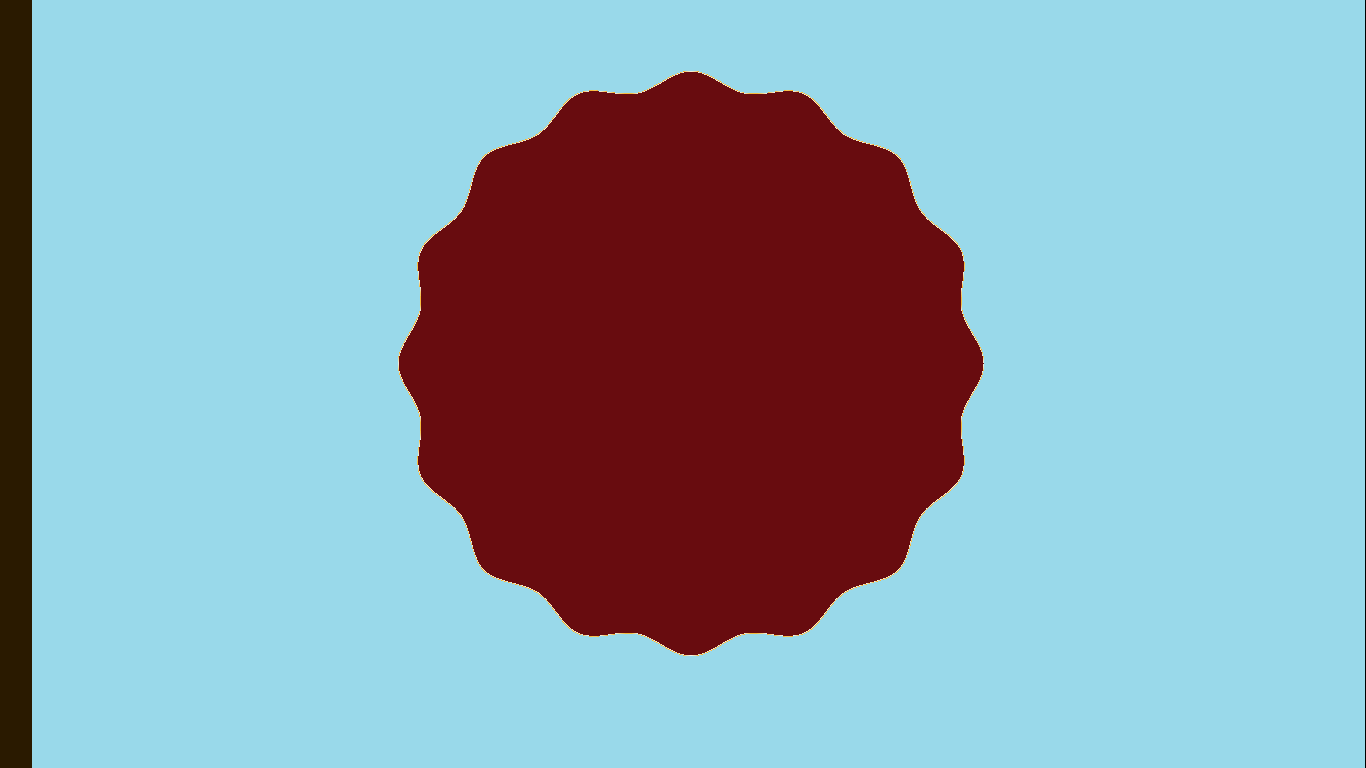 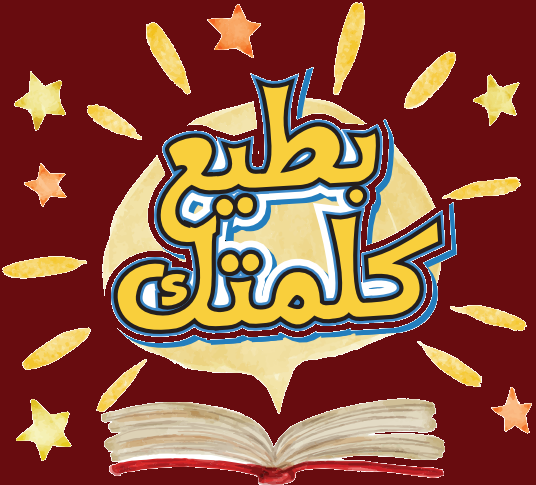 الدرس الخامس



لوقا ۱۸: ۳٥ - ٤۳
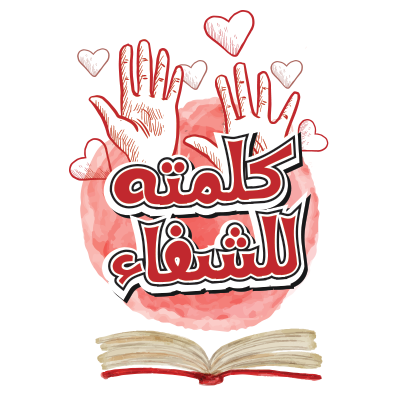 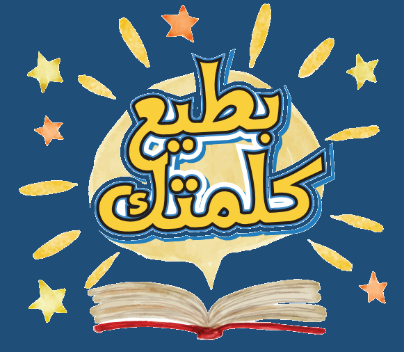 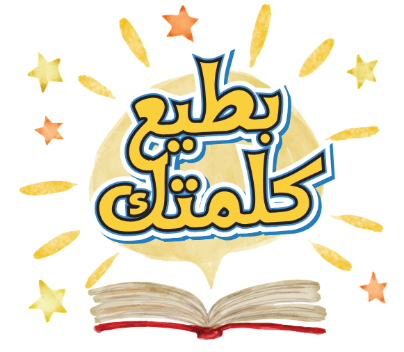 كلمته للشفاء

سَأواظب على الصلاة ..
ولن أتأثر بكلام من حولي.
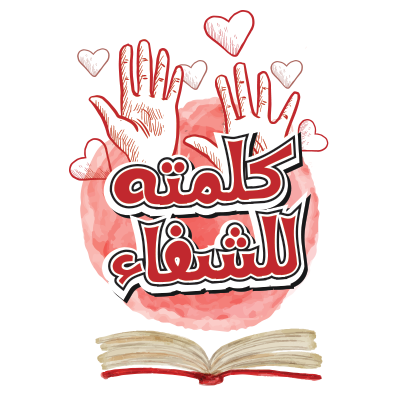 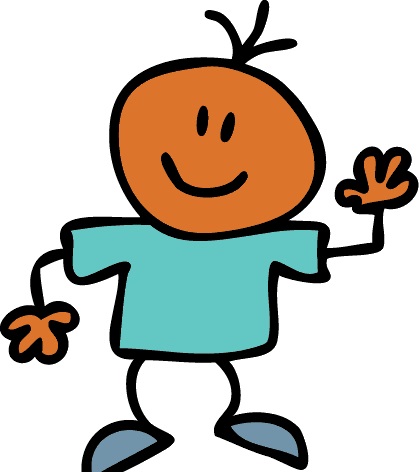 ترحيب
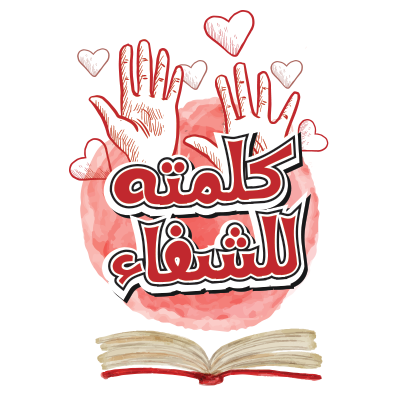 ترنيمة
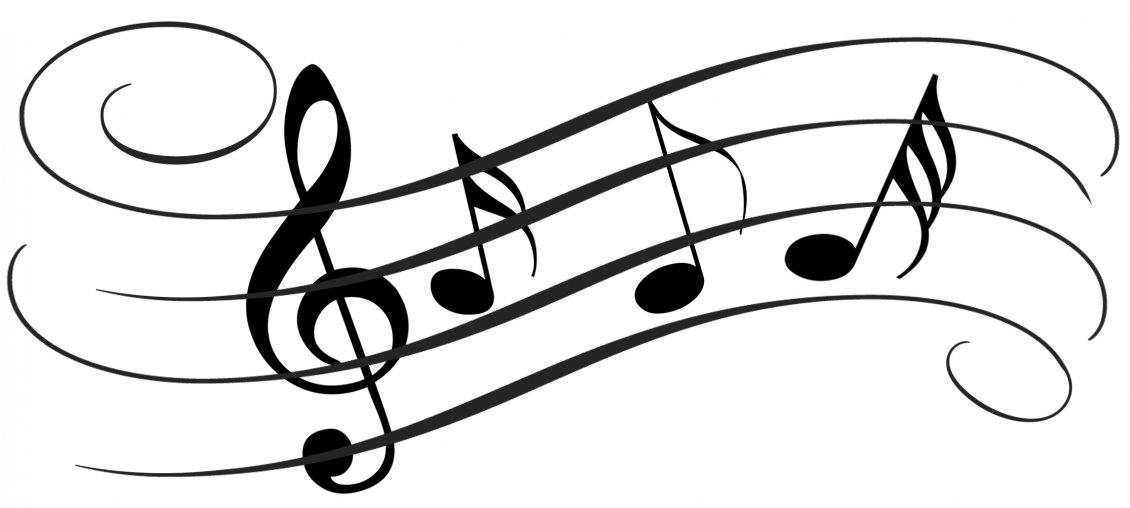 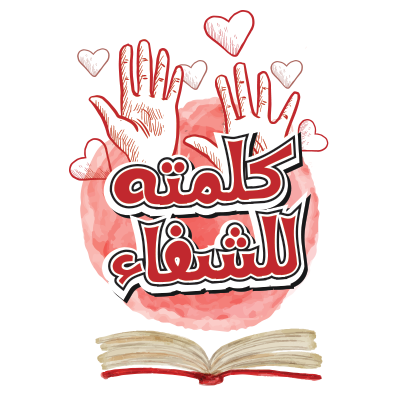 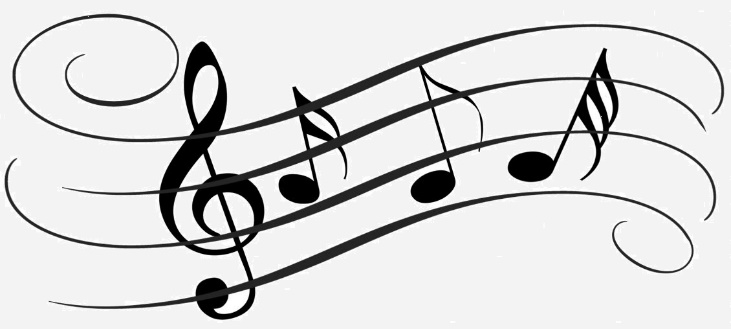 يسوع
هو الله 
الله الوحيد
هيدا شي أكيد
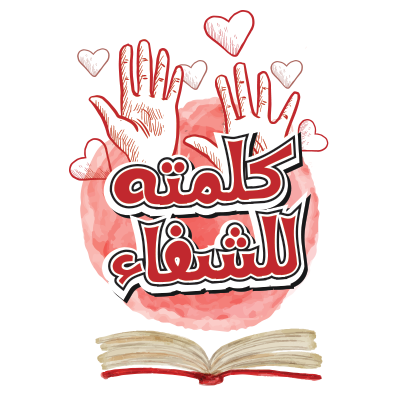 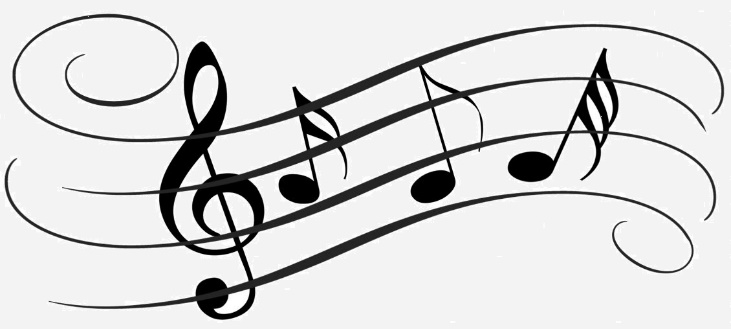 يسوع
هو الملك
الملك الوحيد
أنا أكيد
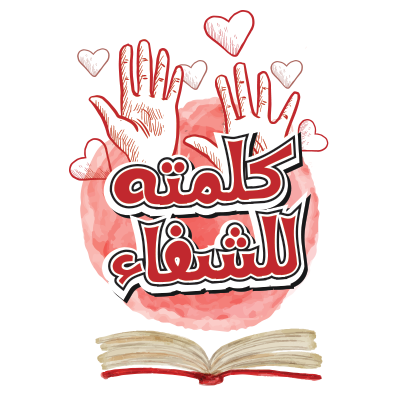 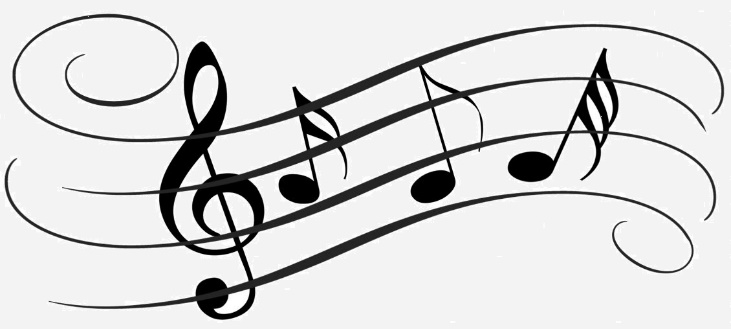 تعا وشوف سلطان الله
بيقدر يشفي الأمراض كلَّا
تعا وشوف الله بيشفيك
هو عايش... فيني وفيك
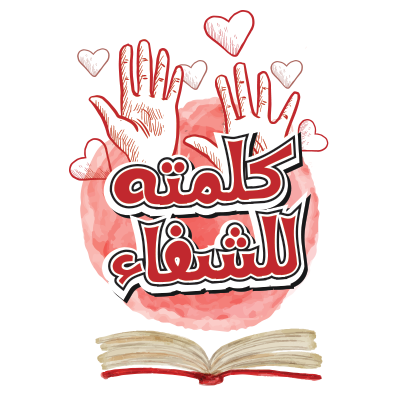 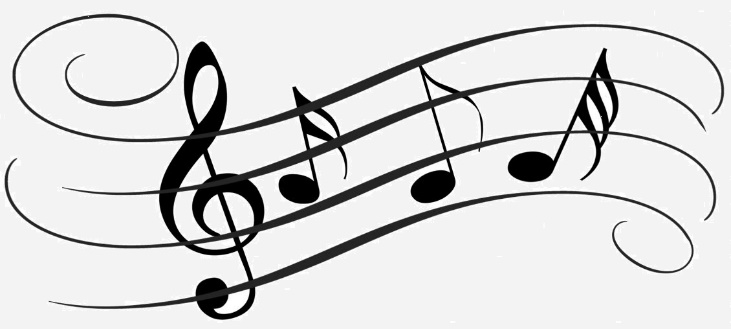 أكيد هو بيسمع صوتك
جرِّب مرَّة طلوب منّو
هو دايماً موجود جنبك
هو عايش... ودايماً حدَّك
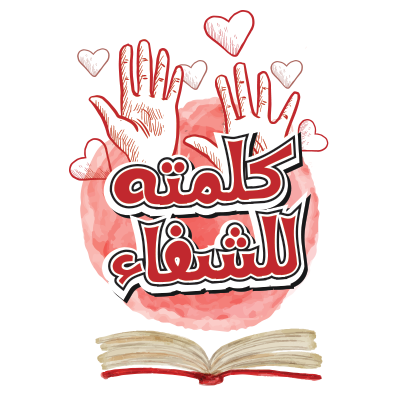 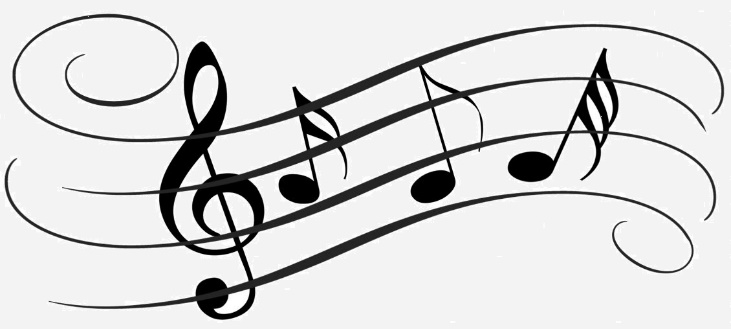 أنا بدّي اطلب منك
تسمع صلاتي من عندك
تسامحني يا يسوع
من كل قلبي... أنا بوثق فيك
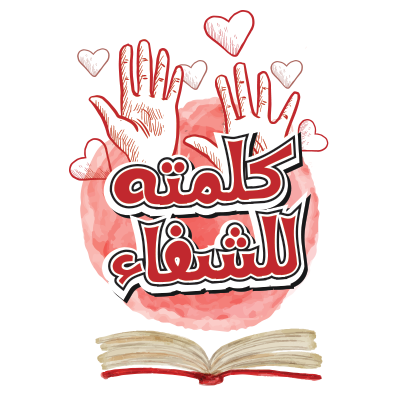 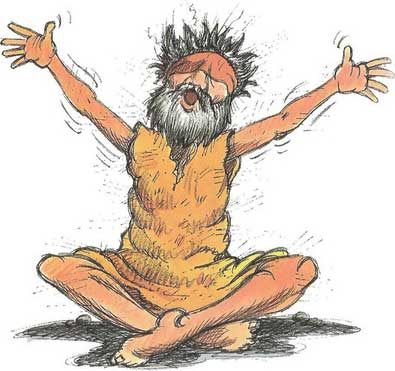 القصة

إصراري لأسمع صوته
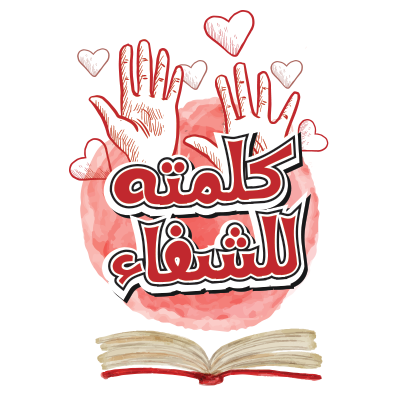 المناقشة
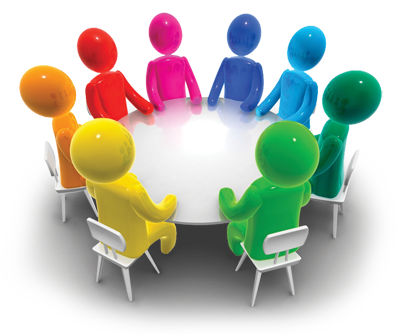 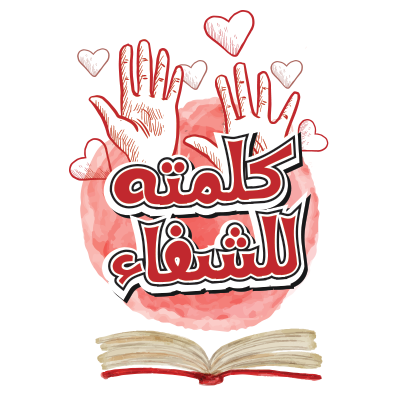 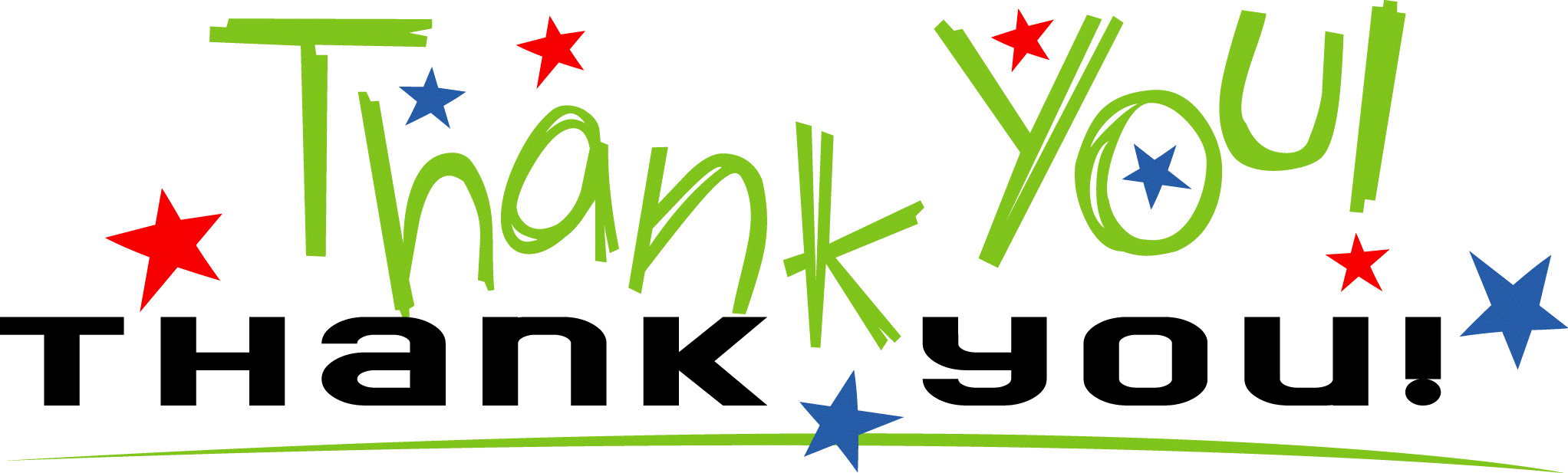 ألعاب
شكراً جميل
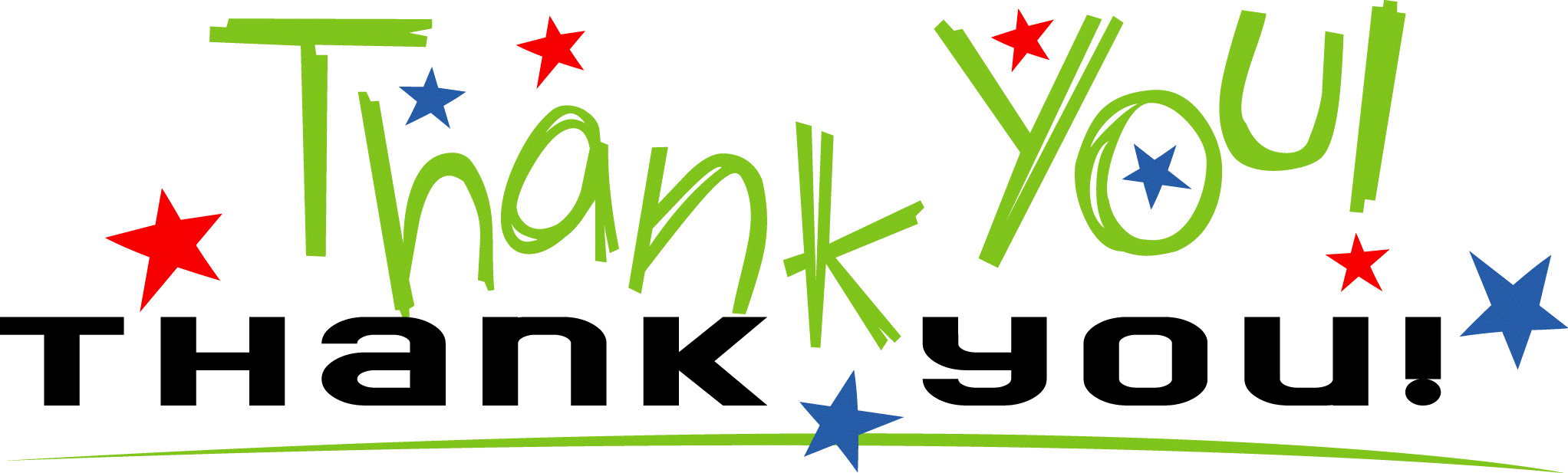 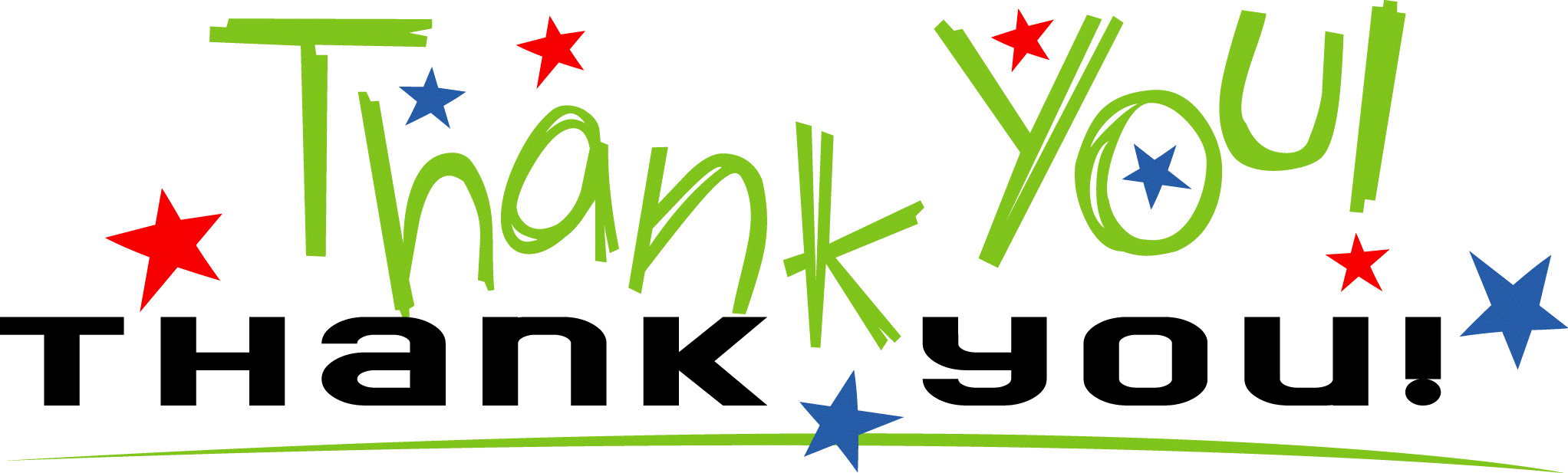 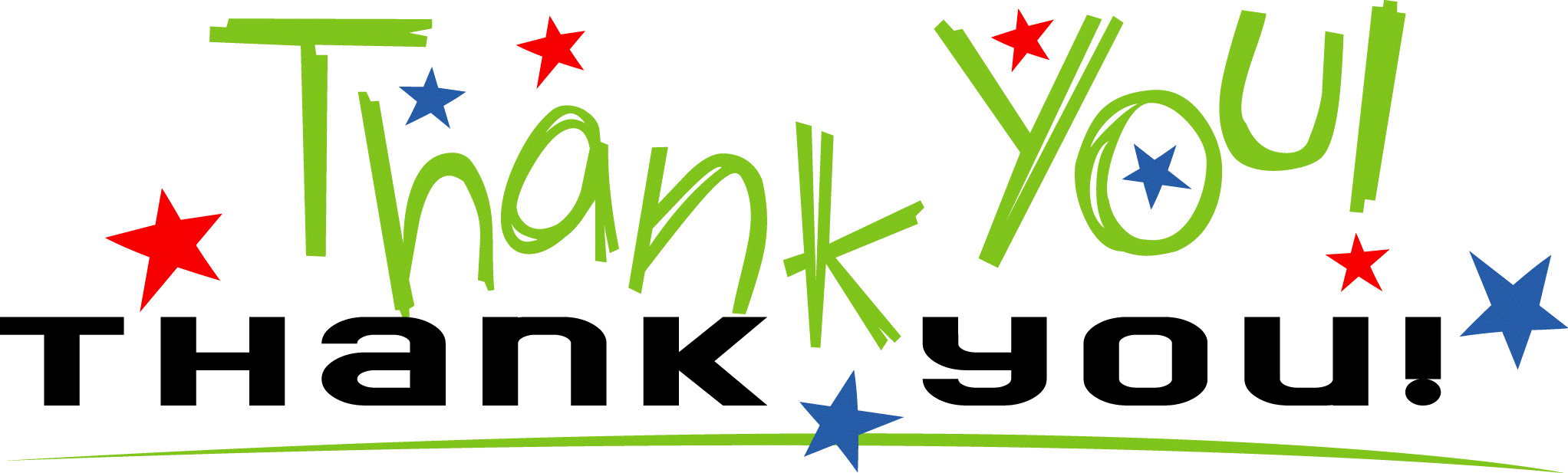 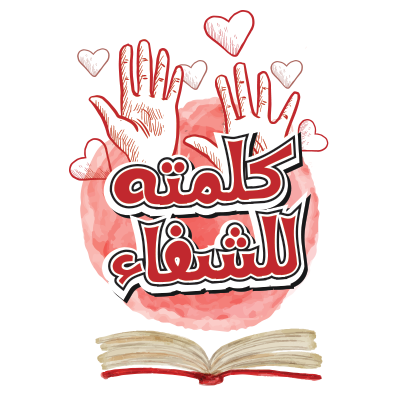 درس الإيضاح
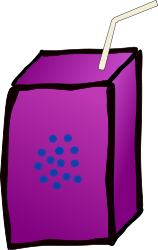 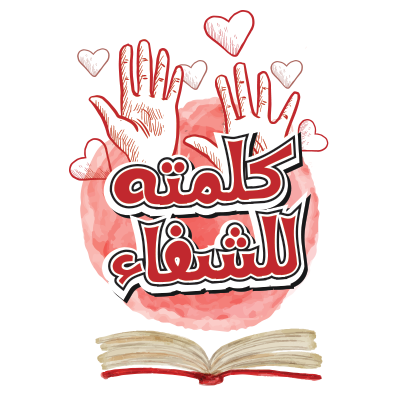 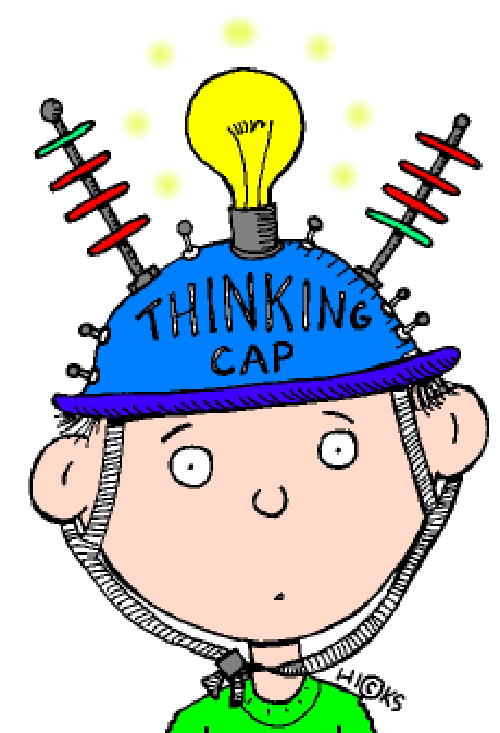 ألعاب
احزر الأغراض
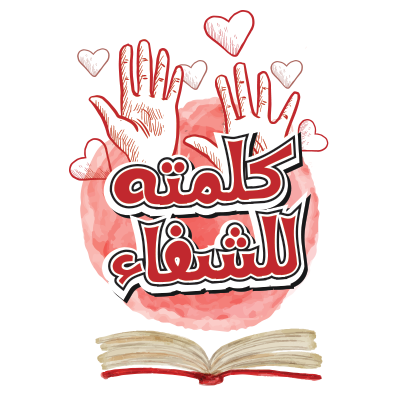 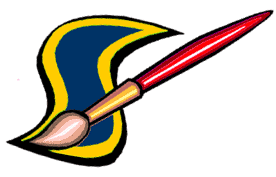 ألعاب
بيكاسو الأعمى
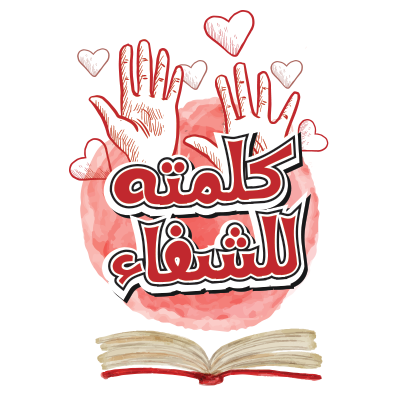 آية الحفظ
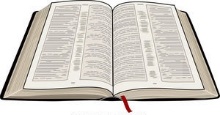 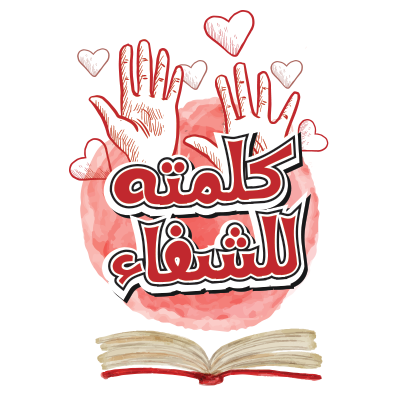 آية الحفظ

ادعني في وقت الضيق..
 أنقذك.. فتمجدني..
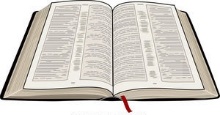 مزمور ٥٠: ١٥
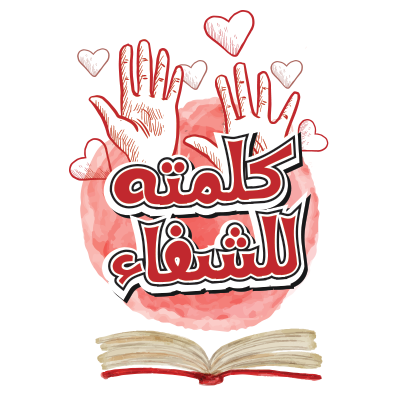 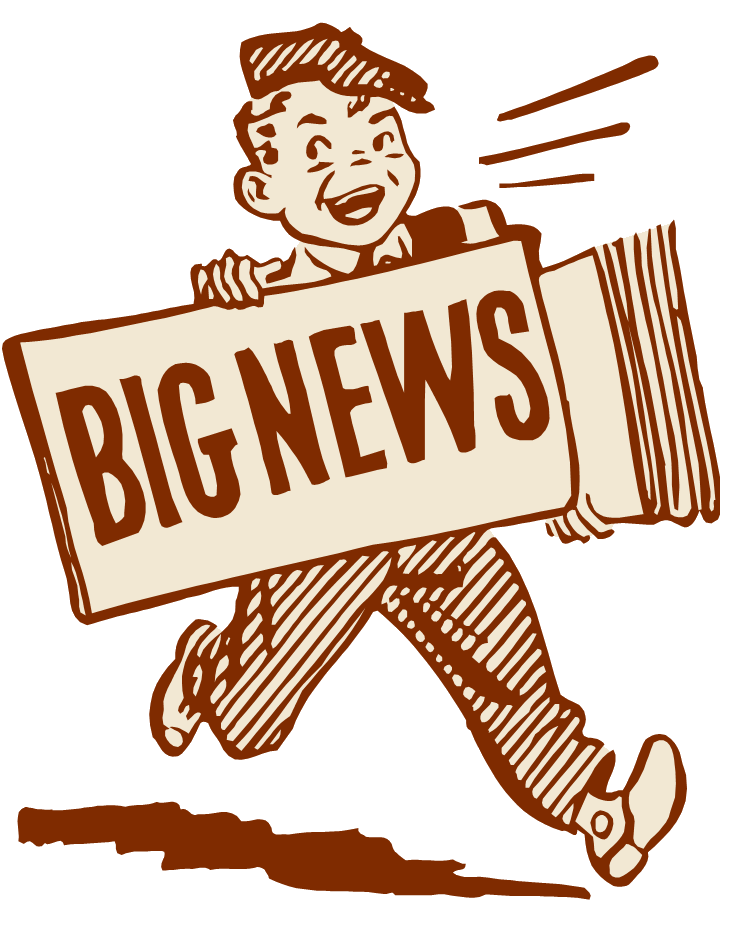 بشرى اليوم
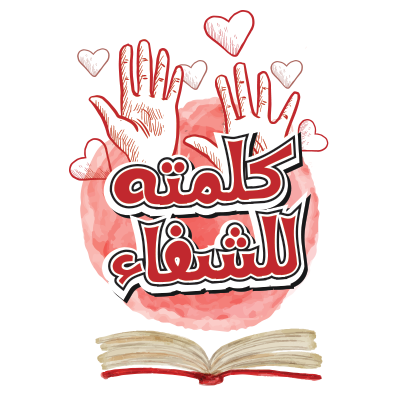 صلاة
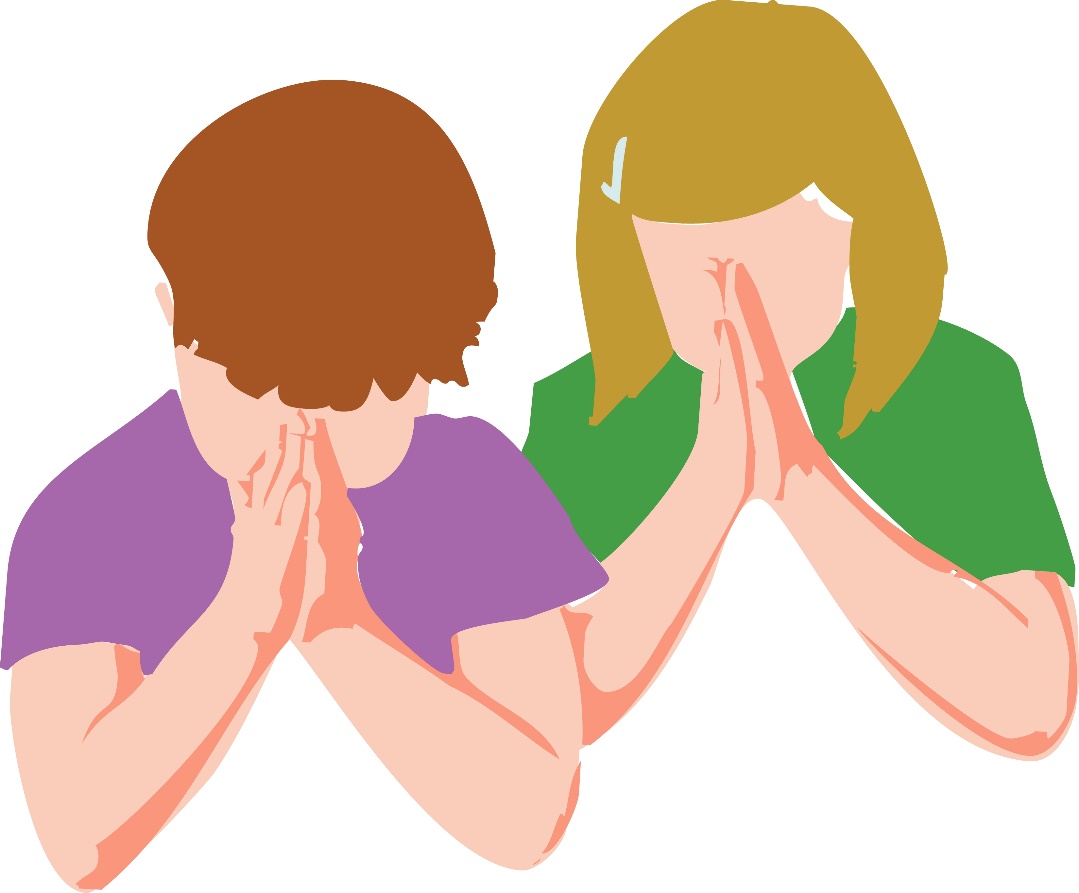 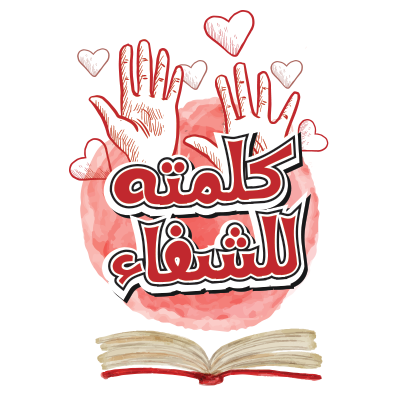 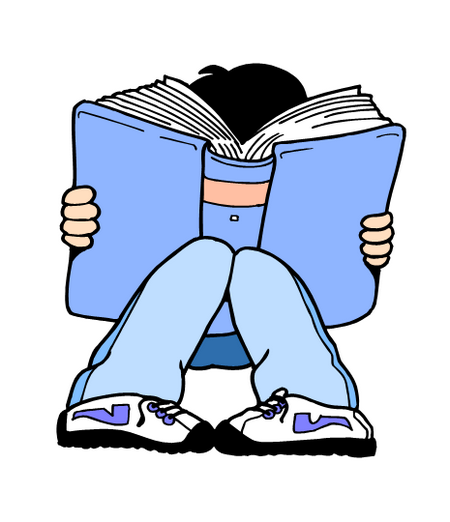 مراجعة
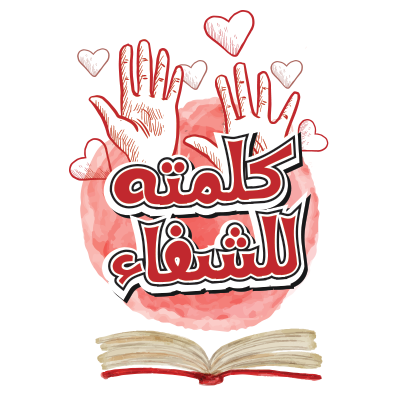 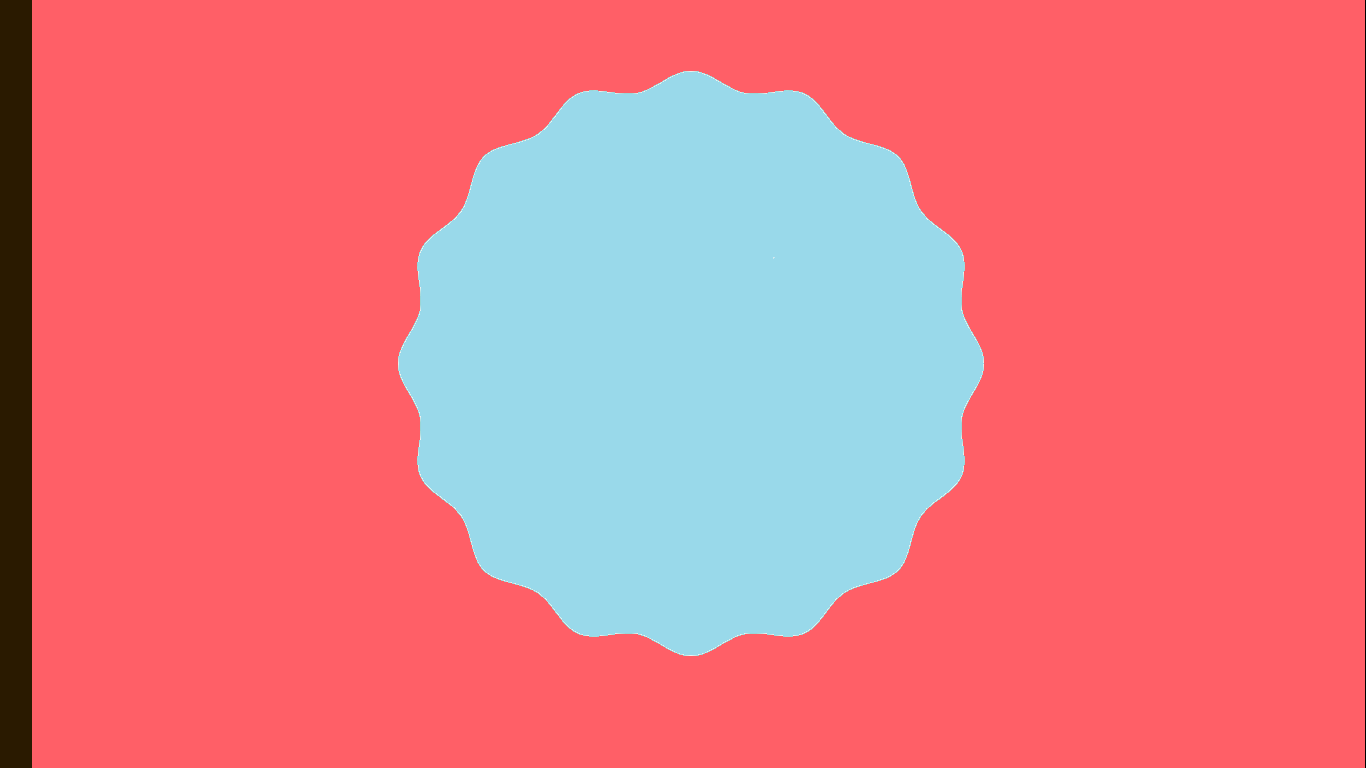 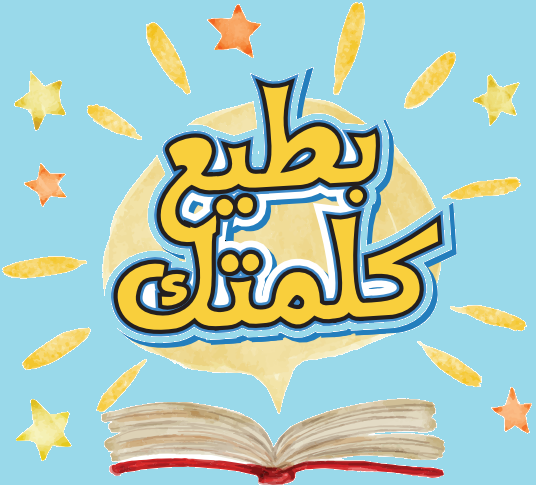